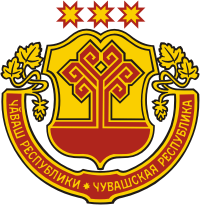 МИНЭКОНОМРАЗВИТИЯ 
ЧУВАШИИ
Меры по поддержке устойчивости экономики
Чувашской Республики
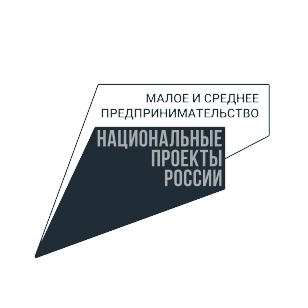 Возмещение затрат на приобретенное оборудование
Регистрация и осуществление деятельности:
на территории Чувашской Республики
в сфере производства товаров (работ, услуг), за искл. основных видов деятельности, включенных в разделы G (за искл. кода 45), K, L, M (за искл. кодов 71 и 75), N, O, S (за искл. кодов 95 и 96), T, U Общероссийского классификатора видов экономической деятельности (ОК 029-2014 (КДЕС Ред. 2)

В 2022 году условием предоставления субсидии является размер среднемесячной заработной платы работников получателя субсидии за предыдущий год:
- для среднего предприятия – не менее 1,5 МРОТ, установленного законодательством РФ по состоянию на 1 января 2022 г.;
- для малого и микропредприятия, являющего работодателем,- не менее чем 1,2 МРОТ, установленного законодательством РФ по состоянию на 1 января 2022 г.   

Приобретенное оборудование должно быть новым, произведено в текущем или предшествующем году, и на момент подачи заявки на субсидию введено в эксплуатацию

100% оплата стоимости оборудования и документальное подтверждение его приобретения

Подтвержденное в ходе проведения визуального осмотра фактическое наличие оборудования и полная оплата его стоимости

Обязательство использования оборудования по целевому назначению в течение срока полезного использования

Со дня предоставления получателю субсидии аффилированным и взаимозависимым лицам аналогичной поддержки прошло не < 1 года
ОСНОВНЫЕ УСЛОВИЯ:
ПРАВИЛА
предоставления субсидии

Постановление Кабинета Министров
Чувашской Республики
от 26.05.2021 № 210
Возмещение затрат
предыдущего и текущего календарного года
не более 30% от стоимости, указанной в договоре
между продавцом оборудования и покупателем (получателем субсидии)



максимальная сумма возмещения (ИП и юр. лица)
до 10 млн. рублей для действующих > года
до 1,5 млн. рублей для вновь зарегистрированных и действующих < года
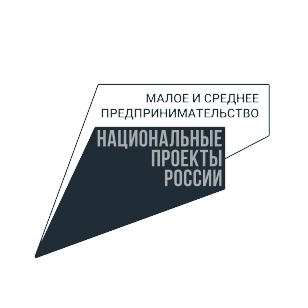 Социальное предпринимательство
ОСНОВНЫЕ УСЛОВИЯ:
ПОРЯДОК ПРЕДОСТАВЛЕНИЯ

Постановление Кабинета Министров
Чувашской Республики
от 28.07.2021 № 345
Субъект МСП признан социальным предприятием или подтвердил  статус социального предприятия в текущем году

75% расходов на реализацию социального проекта финансирует бюджет, не менее 25% от стоимости социального проекта получатель гранта должен обеспечить за счет собственных средств

По состоянию на любую дату в течение 30 календарных дней до даты подачи документов у субъекта МСП отсутствует просроченная задолженность по налогам, сборам и иным обязательным платежам, превышающая 1 тыс. рублей

Средства гранта необходимо потратить в течение 12 месяцев

Субъект МСП, впервые признанный социальным предприятием, обязательно должен пройти обучение в ЦИСС, ЦПП или Корпорации МСП по теме «Социальное предпринимательство»
Сумма гранта – от 100 до 500 тыс. рублей
ЦЕЛИ:

Развитие института социального предпринимательства

Усиление финансирования существующих социальных проектов

Формирование и дальнейшее развитие новых социальных проектов
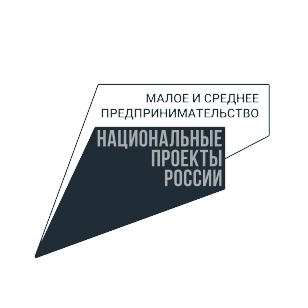 Молодежное предпринимательство
ПРАВИЛА
предоставления субсидии

Постановление Кабинета Министров
Чувашской Республики
от 19.07.2022  № 355
ОСНОВНЫЕ УСЛОВИЯ:
Субъект МСП создан физическим лицом до 25 лет включительно

Субъект МСП должен пройти обучение в рамках обучающей или акселерационной программы в течение 1 года до момента получения гранта

По состоянию на любую дату в течение 30 календарных дней до даты подачи документов у субъекта МСП отсутствует просроченная задолженность по налогам, сборам и иным обязательным платежам, превышающая 1 тыс. рублей

 75% расходов на реализацию социального проекта финансирует бюджет, не менее 25% от стоимости социального проекта получатель гранта должен обеспечить за счет собственных средств
Сумма гранта – от 100 до 500 тыс. рублей
НЕ ДОПУСКАЕТСЯ направление гранта на финансирование затрат по:

уплате налогов, сборов и иных обязательных платежей в бюджеты бюджетной системы РФ и бюджеты государственных внебюджетных фондов

уплате процентов по займам, предоставленным государственными микрофинансовыми организациями

по кредитам, привлеченным в кредитных организациях о финансово-экономических показателях своей деятельности
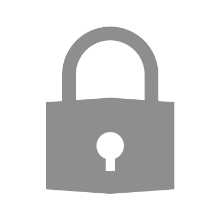 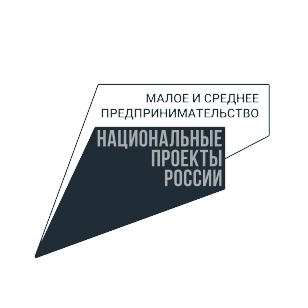 Промышленные парки и технопарки
УЧАСТИЕ:
Субъекты МСП – управляющие компании, реализующие проекты создания и (или) развития индустриальных (промышленных) парков, технопарков, промышленных технопарков могут подать заявочную документацию на участие в предварительной оценке проектов

Предварительна оценка проектов по созданию и (или) развитию парков на территории Чувашской Республики будет проводиться с целью определения наиболее качественных и экономически обоснованных проектов, соответствующих условиям отбора и критериям оценки, предусмотренным федеральными Правилами

Отобранные проекты будут направляться на конкурсный отбор, объявляемый Минэкономразвития России, с целью получения из федерального бюджета субсидии на финансовое обеспечение затрат, связанных с обеспечением льготного доступа субъектов малого и среднего предпринимательства к производственным площадям и помещениям в целях создания (развития) производственных и инновационных компаний

Победители федерального отбора смогут претендовать на государственную поддержку в соответствии с постановлением Кабинета Министров Чувашской Республики от 13.12.2021 № 654
1
ПРАВИЛА
предоставления субсидии

Постановление Кабинета Министров
Чувашской Республики
от 13.12.2021 № 654
2
Финансирование до 80% затрат управляющих компаний при обязательном условии частного софинансирования не менее 20%


Максимальная сумма субсидии:
500 млн. рублей – 2-х летний проект
250 млн. рублей – однолетний
3
4